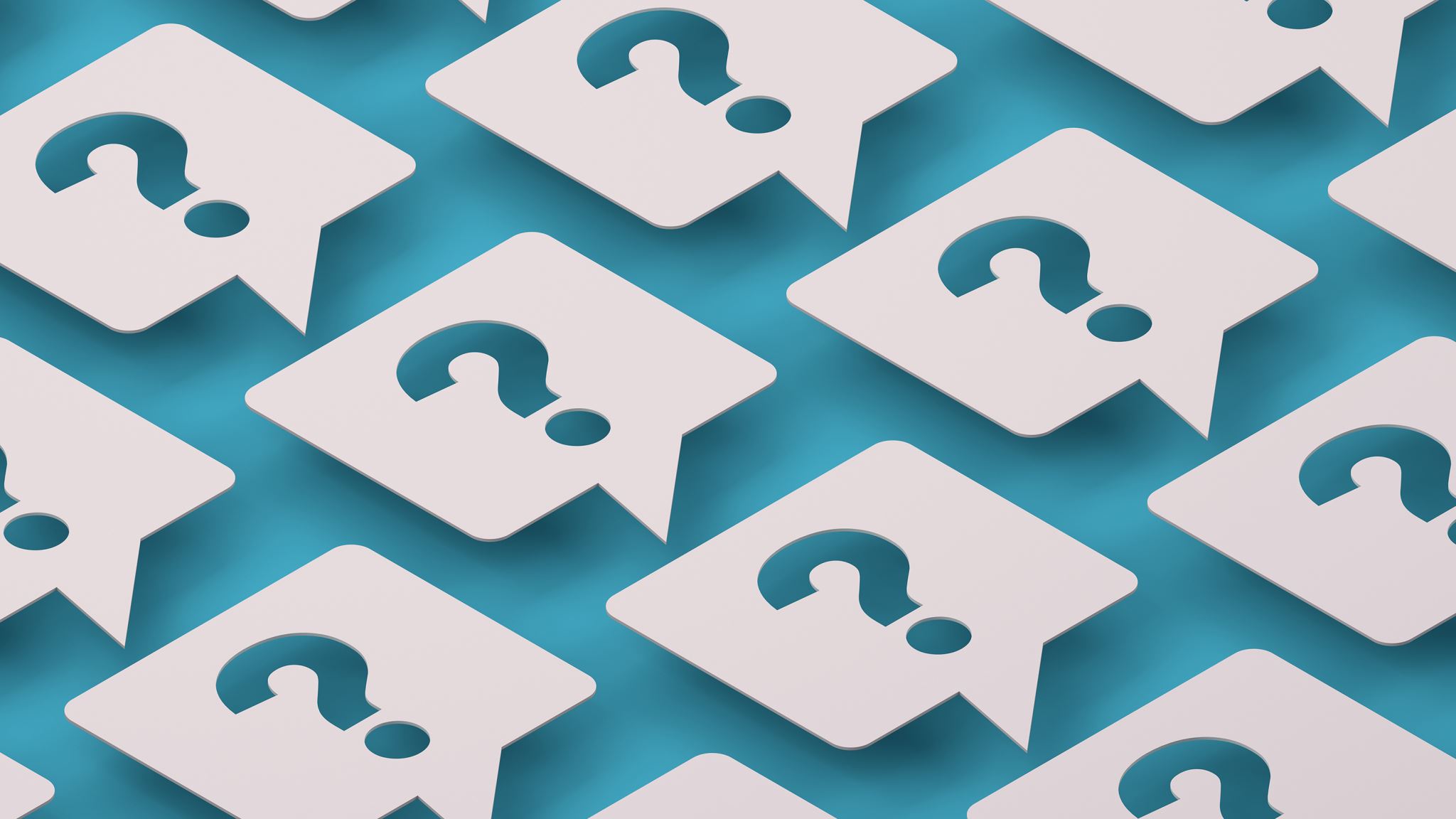 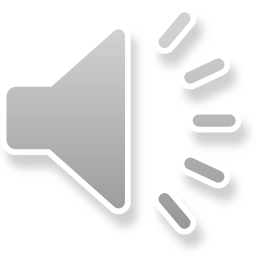 Common App Guide
This guide provides information on how to: 
Order Transcripts
Receive a Common App fee waiver
Request Recommendations
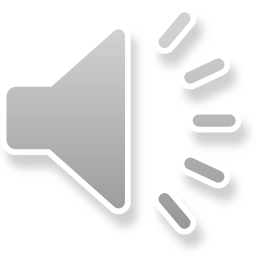 Ordering transcripts FOR the Common Application
Follow this Step- by -Step guide so you only PAY ONE TIME
Electronically send transcript
Step 1.
Locate the correct page 
"Academic History"
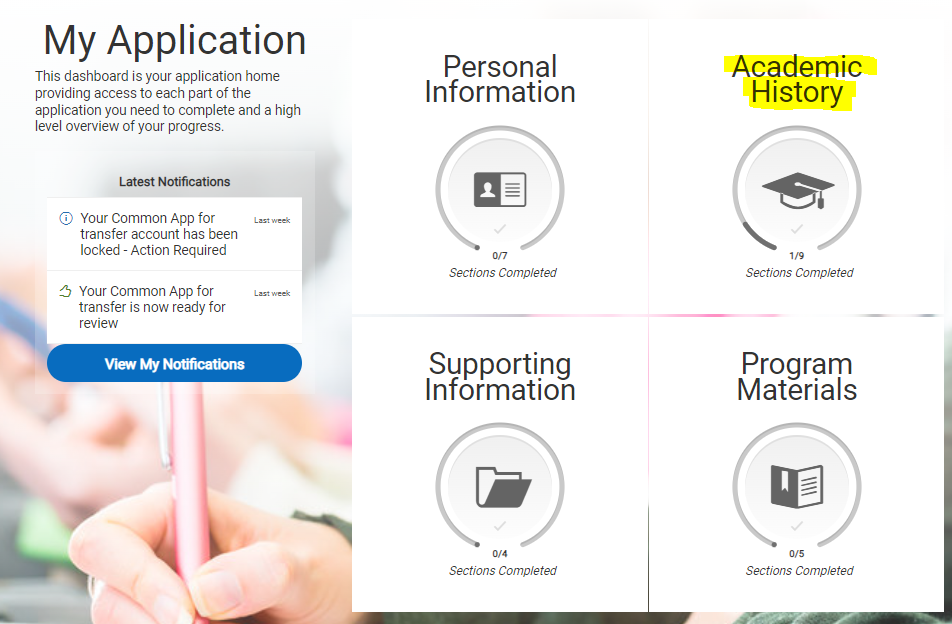 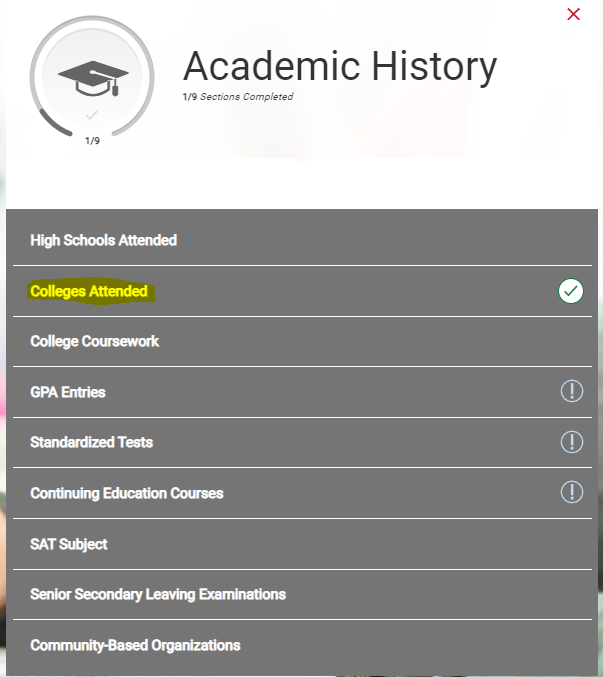 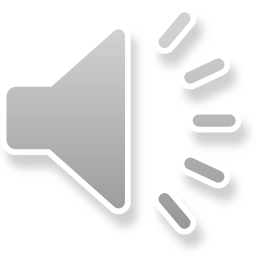 Step 2. 
Click "Colleges Attended"
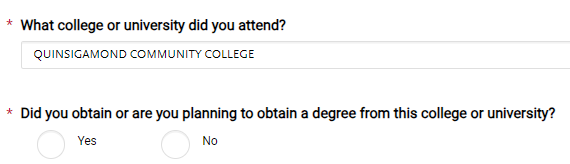 Name of College
1
Step 3.Add QCC
Option 1. Follow this process if you have GRADUATED
Have you OR do you plan on graduating?
2
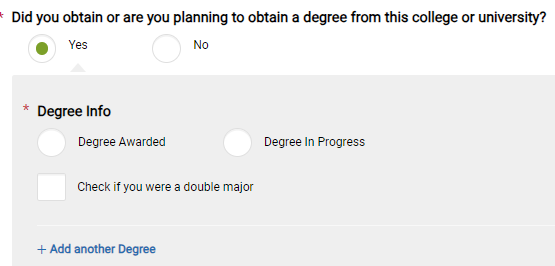 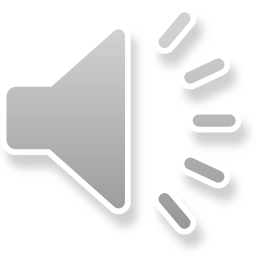 3
Click here if have you already received your degree
Answer the degree questions
4
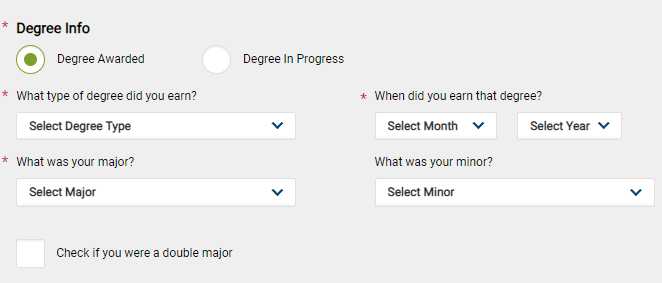 Click "Add College"
Step 4. 
Follow 1of the 3 Options for ordering your transcript
Option 2. Follow this process if you are planning to Graduate AND your classes are still in progress
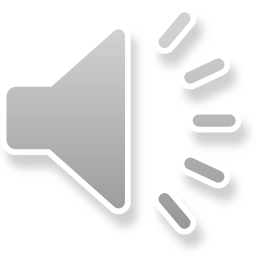 Have you OR do you plan on graduating?
QCC does "Semesters"
1
3
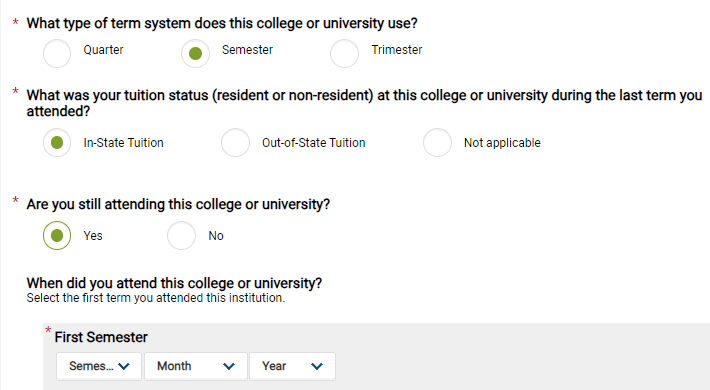 Click here if you have NOT graduated & answer the questions
2
4
Choose Resident/non-resident
5
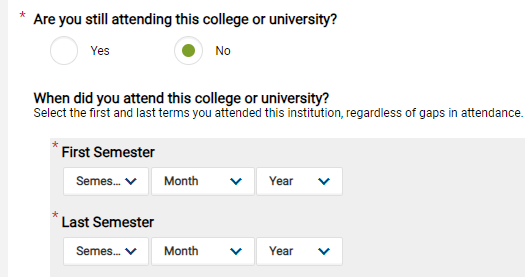 Click "yes" if you are currently enrolled in classes
5
Date of your first & last semester at QCC
Click "No" if you are NOT enrolled in classes
6
Date of your FIRST semester at QCC
6
Option 3. You DO NOT plan to Graduate with your associates
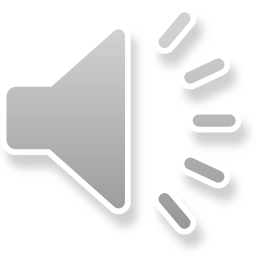 1
You are NOT planning on obtaining your degree
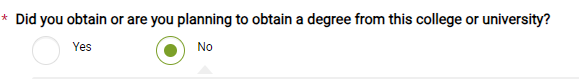 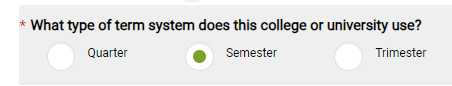 2
QCC does "Semesters"
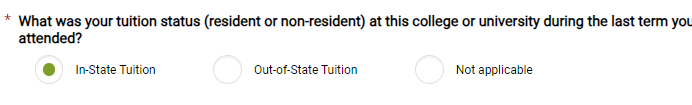 3
Choose Resident/non-resident
Are you currently enrolled?
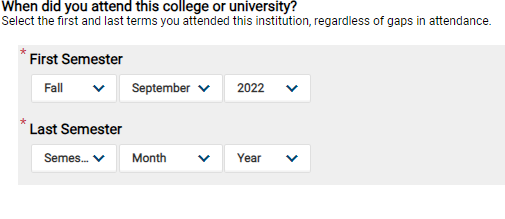 4
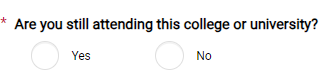 No
Yes
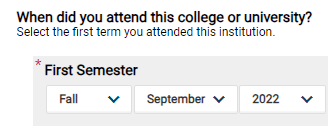 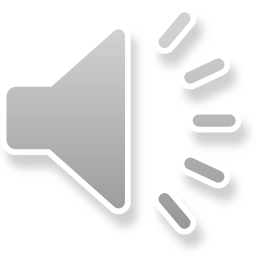 Step 6. National Student Clearing House
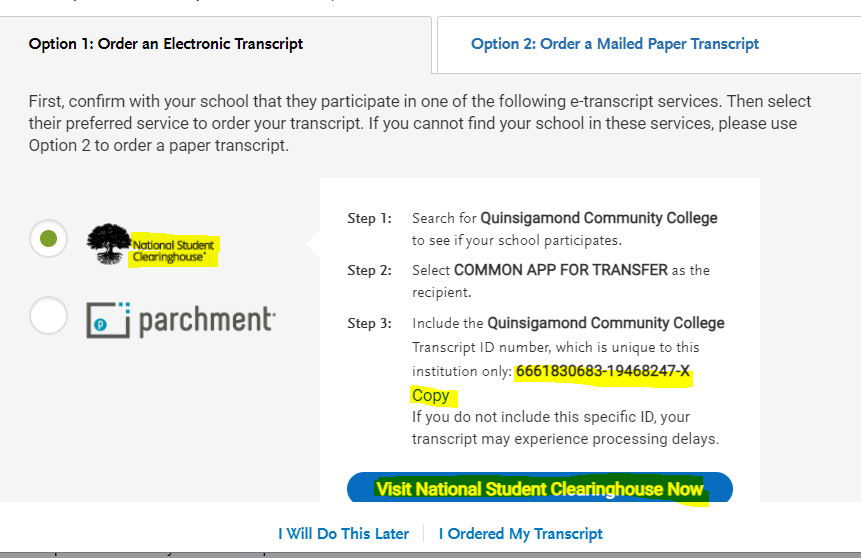 QCC uses National Student Clearing House
Step 5. Order Transcripts
Click "Copy" so you have your unique Transcript ID ready for National Student Clearing House
1
2
Click this button to continue the ordering process on Clearing House
1
3
Click Order
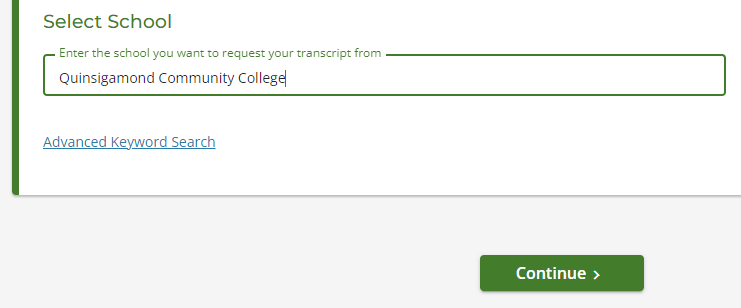 Step 7.Select School
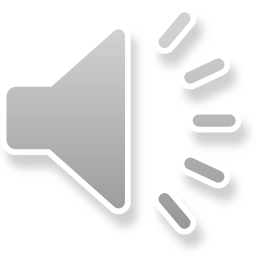 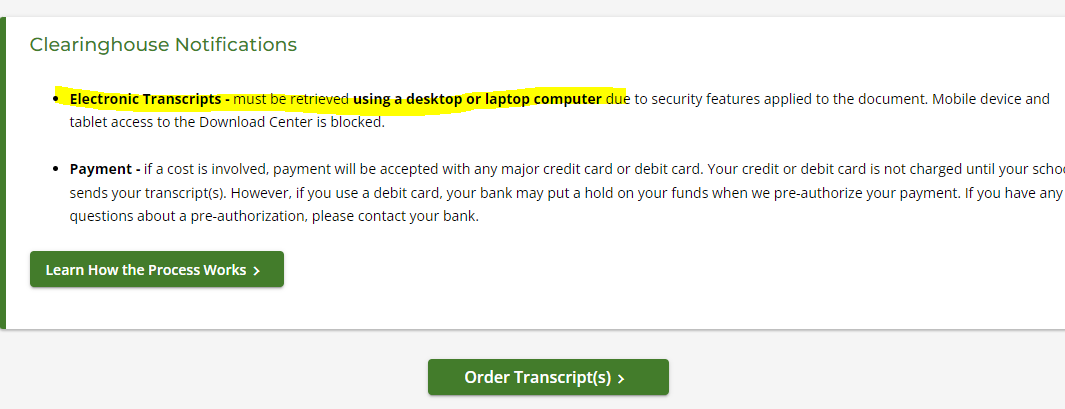 Step 8.
Click "Order Transcript"
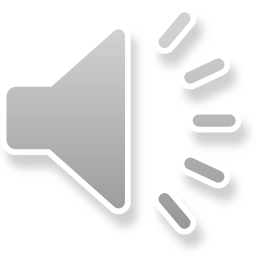 Step 9. Put in your personal information
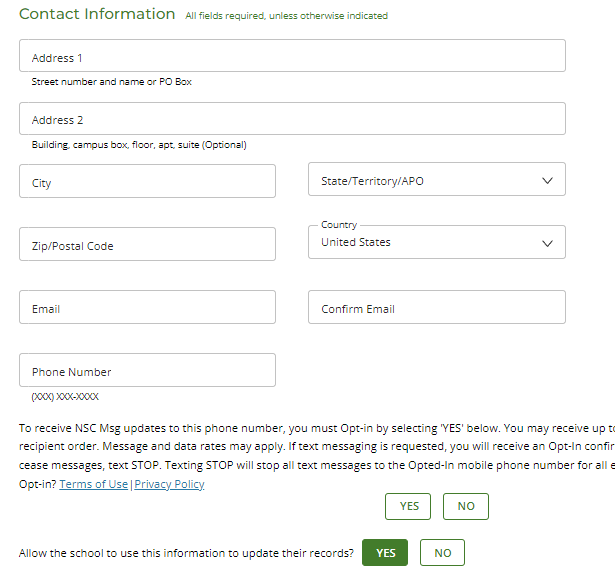 Step 10: Select Transcript Recipient
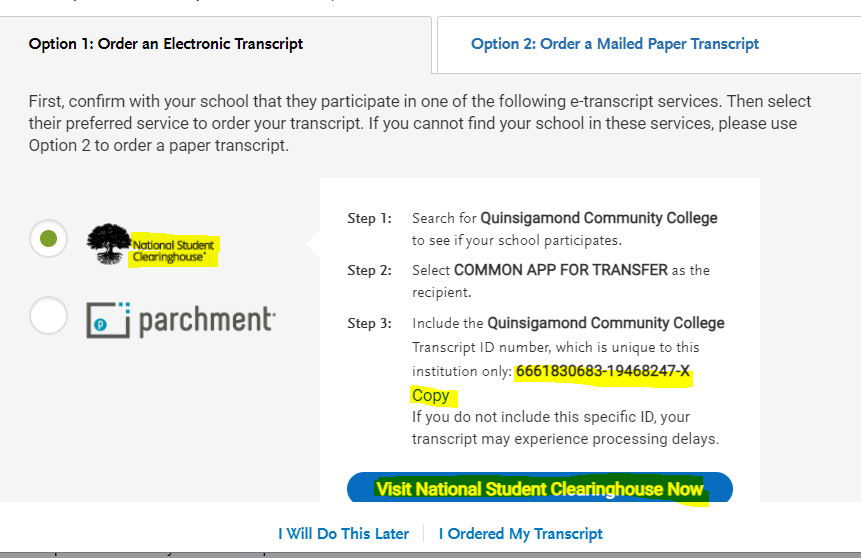 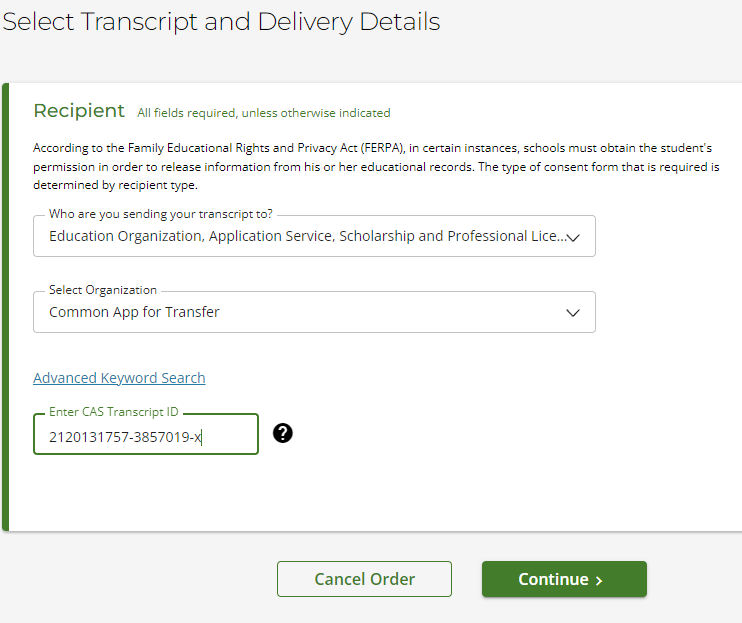 1. Choose “Education Organization, Application Services, Scholarship and Professional Licensing”
1
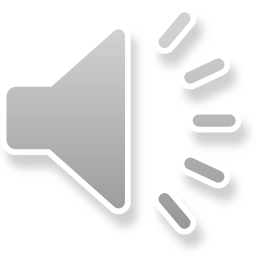 2. Choose “Common App for Transfer”
2
3. Enter the unique Transcript ID Number that you received in Step 6
3
Step 11. Transcript Processing
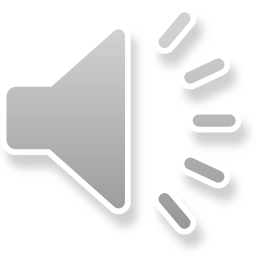 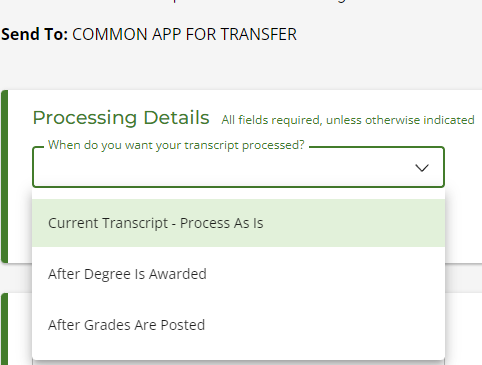 Current Transcript- Process As Is-Use this option when ordering for current semester BEFORE degree is awarded/grades are posted. Use this option to send transcripts by application deadline
After Degree is Awarded – GRADUATING? Use this option when ordering FINAL transcripts
After Grades Are Posted- Transferring BEFORE graduating? Use this option when ordering FINAL transcripts
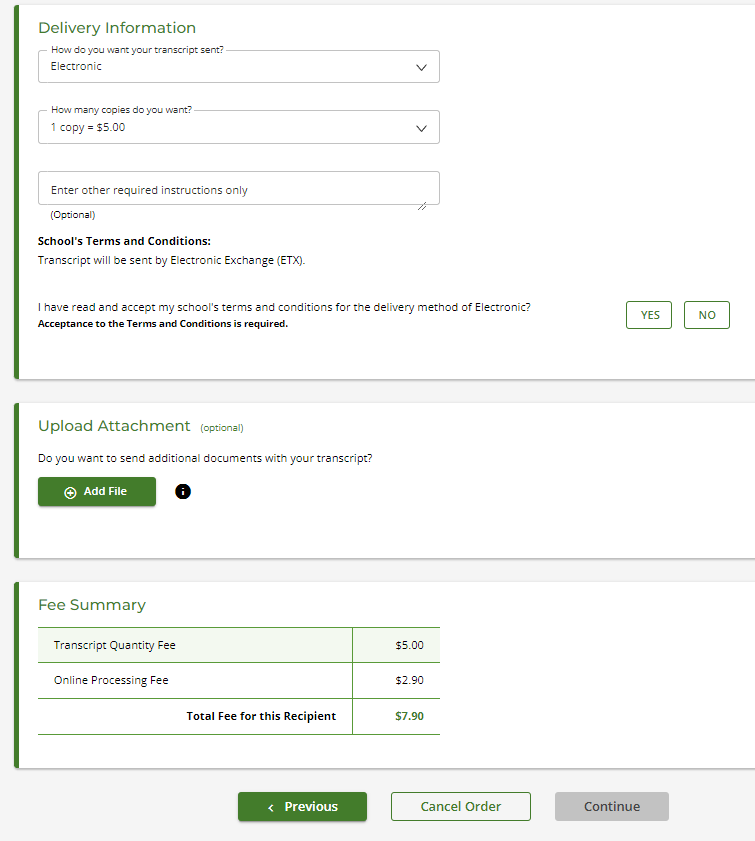 Step 12: Student Clearing House
1
Send "Electronically"
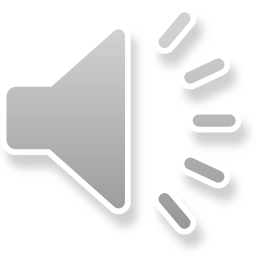 2
You only need “1 Copy” since you are using the Common App.
3
Click “Yes” to accept terms and conditions.
. “Continue” and pay for transcript.
4
Step 13: Pay For Transcripts
OPTIONAL : If you would like to send additional transcripts to a schools that are NOT on the Common App you can choose to "Add Recipient" to send to other schools.
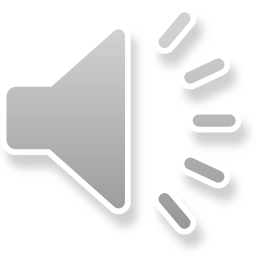 Click "Checkout" when you are ready to pay.
The next 2 pages will  ask for a signature and a payment method.
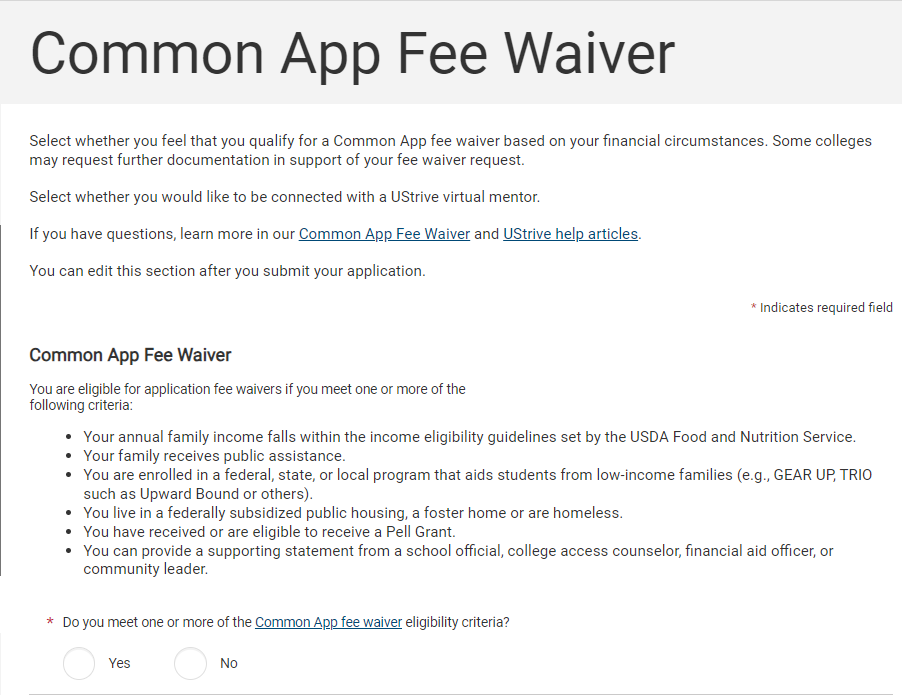 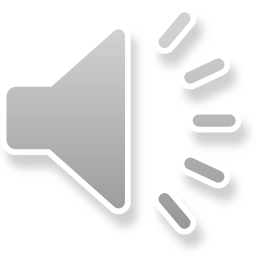 QCC Transfer office can provide supporting statement.
Click "Yes"
When students check “YES” they can still fill out the entire application and submit it. 
Common App Fee Waiver
If a student checks “Yes”  indicating that they meet one or more of the eligibility requirements, they have options. 
THE STUDENT can provide a supporting statement
 OR
2. TRANSFER SERVICES can provide a supporting statement

When students check “YES” the request shows up on the application when the school downloads it. 

The receiving institution will review the file to see if the student qualifies for a fee waiver.

If the student receives a request for Fee Waiver Documentation from the Receiving School  

Email Transfer@qcc.mass.edu Include your Student ID, Name, and the name of the school you are applying to.
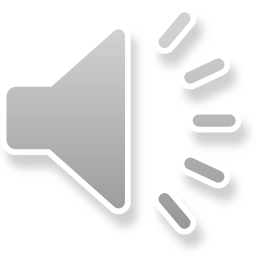 Recommendations
Before assigning someone, ASK instructor/professor first. Email is a great way to communicate but be sure to include the following information. 

Academic should be a College Professor or Advisor
Introduce yourself: remind instructor who you are: class taken with professor, when, ect.
Academic goals and to which school you are applying
Share the submission options  (online OR hard copy)
Please be Respectful when monitoring activity for Recommenders submission. 
Be aware of the Min/Max for all schools
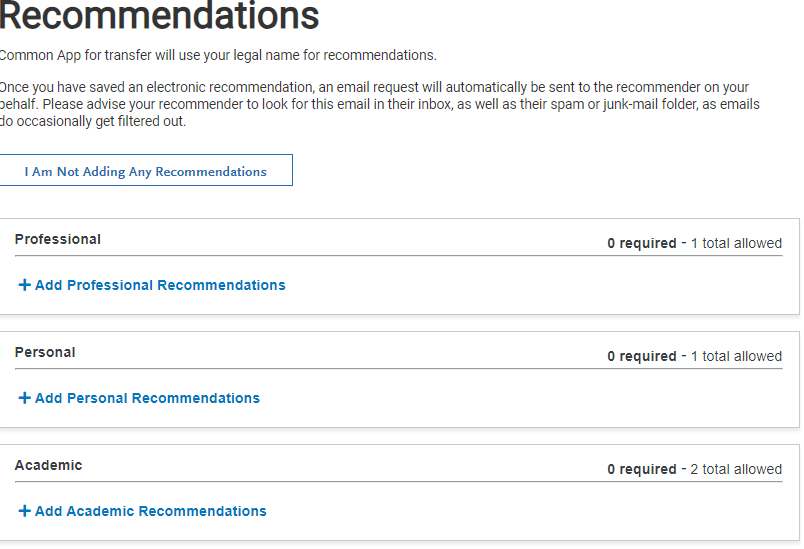 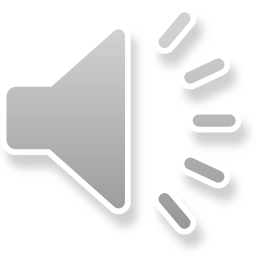 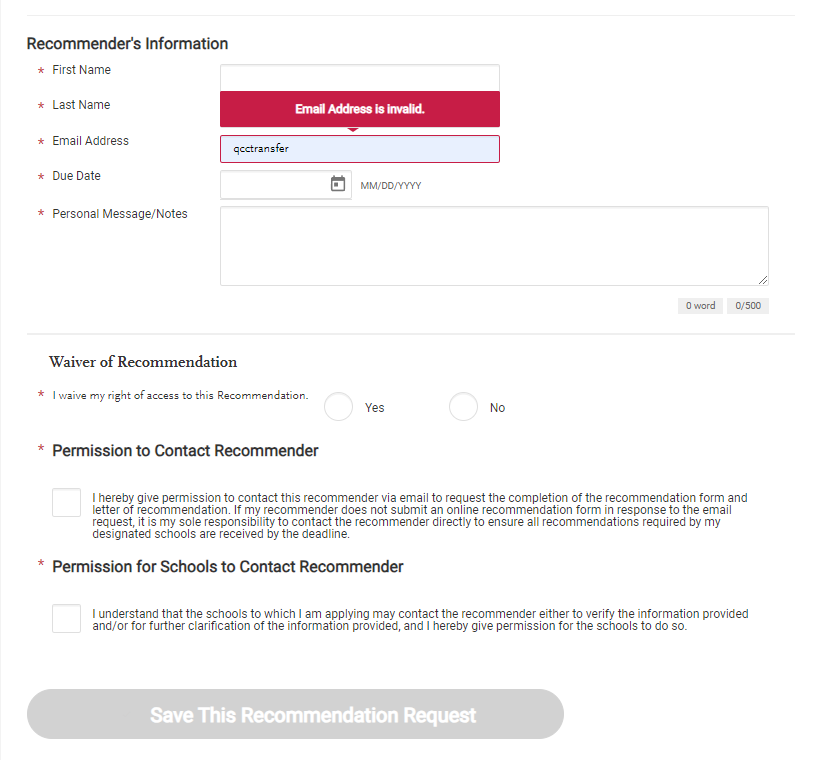 Create a Recommendation on Common App
Add Recommendation
Fill in required fields
It is recommended that students click “YES” to “I waive my rights to this recommendation
Click  to give “Permission to Contact Recommender”
“Save This Recommendation Request”
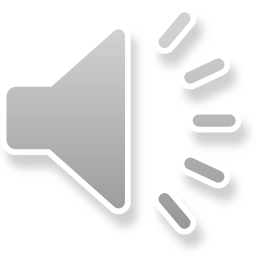 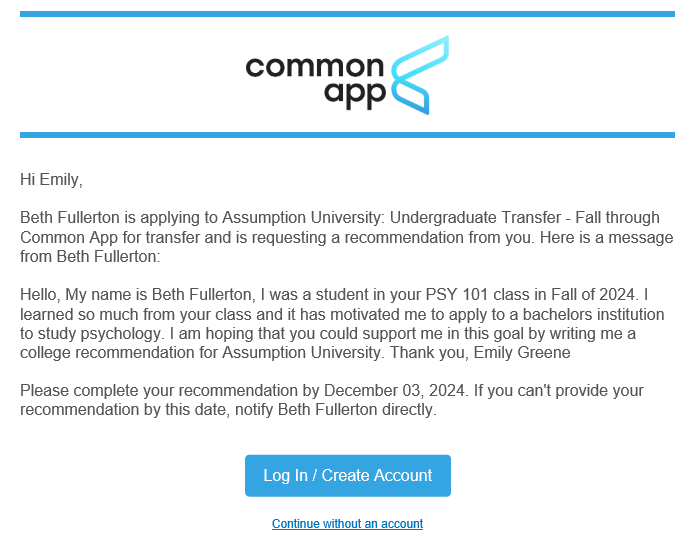 Example of what the Recommender will receive from Common App:
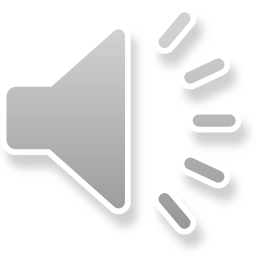